T3FE Coolant Reservoir Issue
Service Update #23-0211
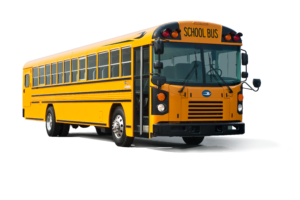 Tank May Crack When Pressure Testing
Recently we have been made aware that when pressure testing the coolant system on the T3FE product that the reservoir has cracked causing coolant to leak. FIGURE #1
Upon further investigation, small cracks can be seen where the neck for the cap is screwed to the plastic tank. FIGURE #2
When testing the system, it is recommended to ensure the area around the filler neck is clean and dry. Appy the correct pressure to the system and let stand for 15-30 minutes while monitoring for any drop in pressure. If there is a drop and no other leaks have been found,  closely check for leaks in the area where the neck is attached to the reservoir.. 
PLEASE NOTE:
To avoid injury from hot coolant, pressure testing should be done while the unit is cool and not after engine has been running. You must also confirm that the cap installed is the correct pressure and not exceed that pressure when testing the system
1
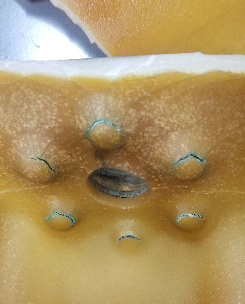 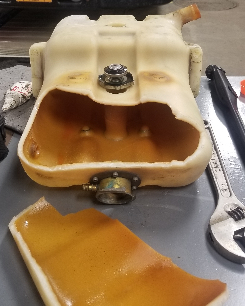 FIGURE #1
FIGURE #2
SHOULD THE RESERVOIR BE FOUND DEFECTIVE AND REQUIRE REPLACEMENT PLEASE CONTACT GTECH PARTS WITH THE BODY NUMBER OF THE UNIT TO ENSURE IT IS REPLACED WITH THE PROPER RESERVOIR.
2
CONTACT OUR SERVICE OR PARTS DEPARTMENT WITH ANY QUESTIONS
SERVICE

Director of Service
Ryan Hemund
rhemund@newyorkbussales.com 
CELL 315-561-9121

Chittenango: 800-962-5768

Daryl Wallace
dwallace@newyorkbussales.com
          Brian Lamaitis		
blamaitis@newyorkbussales.com 	
Bob Reith
breith@newyorkbussales.com
    Phil Tucker	
ptucker@newyorkbussales.com 	
 	
Albany: 866-867-1100

Ben Reiling
breiling@newyorkbussales.com
 
Rochester: 800-463-3232

Brandon Shepard
bshepard@newyorkbussales.com

Middletown: 845-609-7070

Moncia Mc Donald
mmcdonald@newyorkbussales.com
PARTS
 
Director of Parts
Matt ”Woody” Woodman
mwoodman@newyorkbussales.com
CELL 315-271-9748

Chittenango: 800-962-5768

Gari McQuade
gmcquade@newyorkbussales.com
                              Ted Nerveldine			
tneveldine@newyorkbussales.com 	
John Lewin
jlewin@newyorkbussales.com
      Garry Maniacek	
gmaniacek@newyorkbussales.com
Jim Mattner
jmattner@#newyorkbussales.com
 	
 Albany/Middletown: 866-867-1100

Sean Conway
sconway@newyorkbussales.com
Dan Haight
dhaight@newyorkbussales.com
 
Rochester: 800-463-3232

James Roeser
jroeser@newyorkbussales.com 
Tesea Cornwall
tcornwall@newyorkbussales.com
Comments or Concerns:
John Johnston
jjohnston@newyorkbussales.com
Cell 315-263-0766
3
[Speaker Notes: Set up as a table would make it easier to edit

Add additional pages]